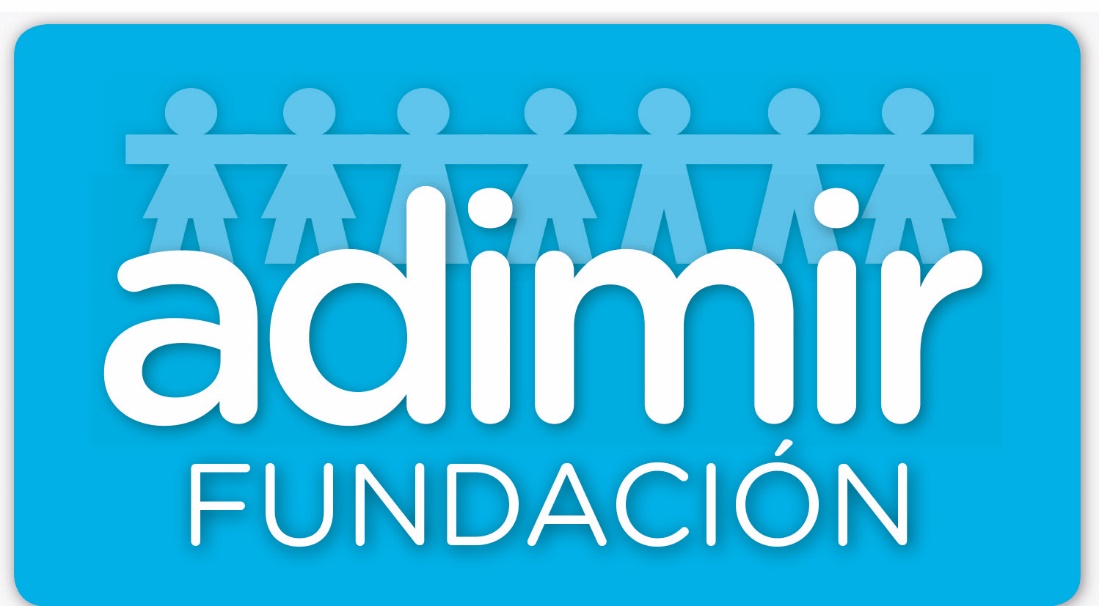 INGLÉS
PARTS DEL COS II.
BODY PARTS
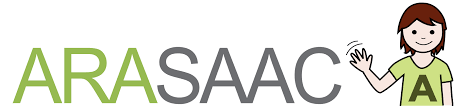 Autor pictogramas: Sergio Palao Procedencia: ARASAAC (http://arasaac.org) Licencia: CC (BY-NC-SA) Propiedad: Gobierno de Aragón Editado: FUNDACIÓN ADIMIR
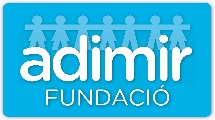 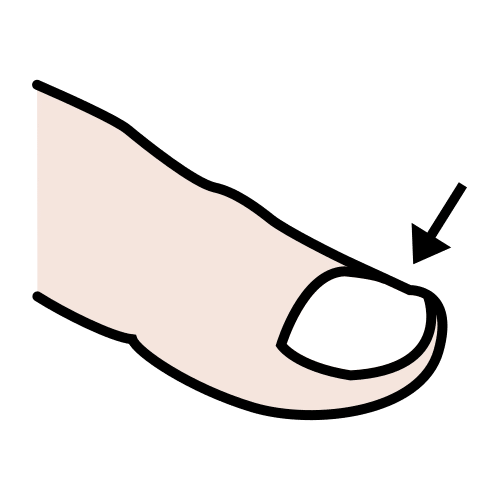 NAIL
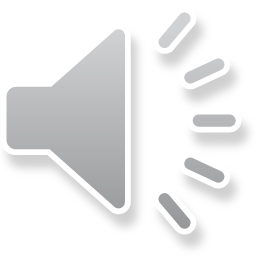 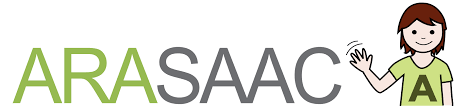 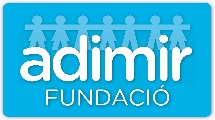 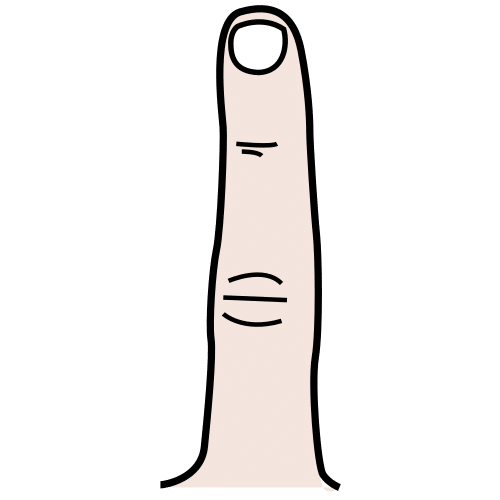 FINGER
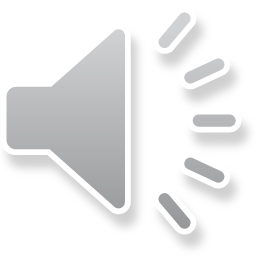 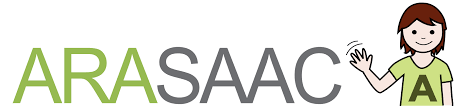 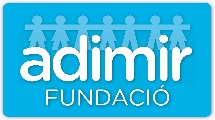 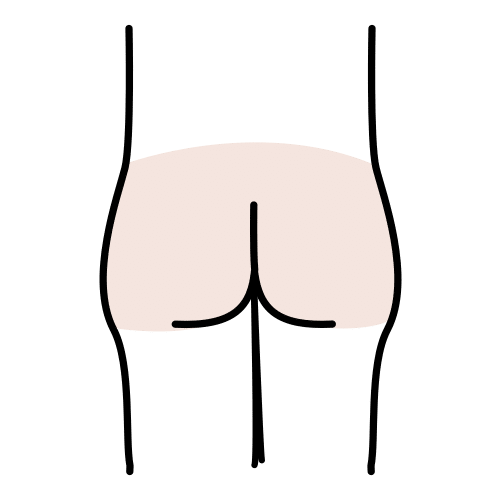 BOTTOM
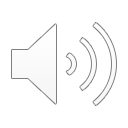 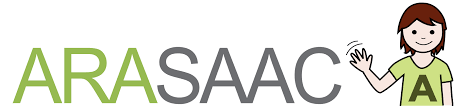 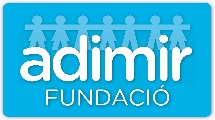 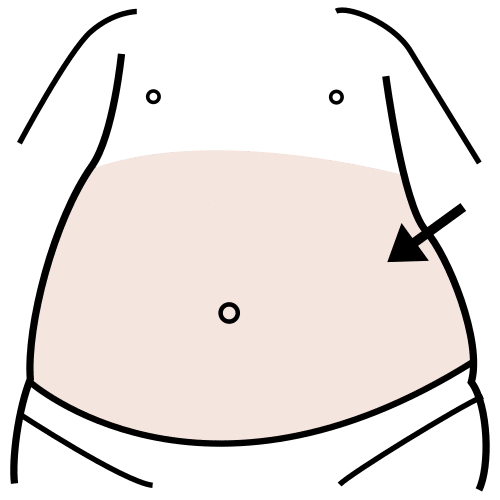 BELLY
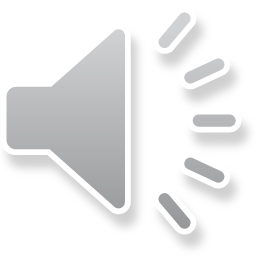 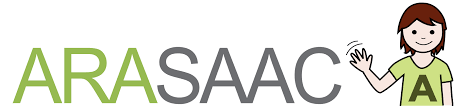 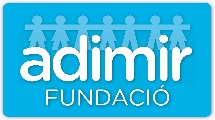 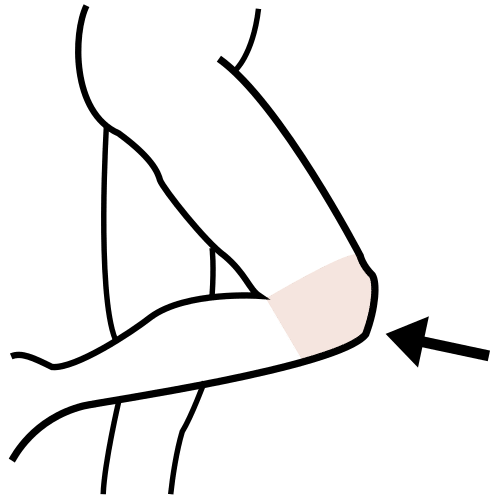 KNEE
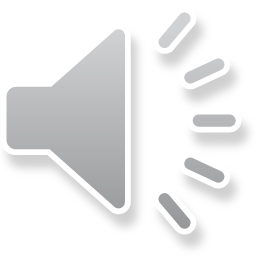 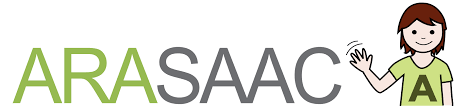 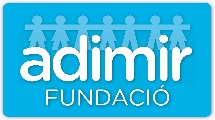 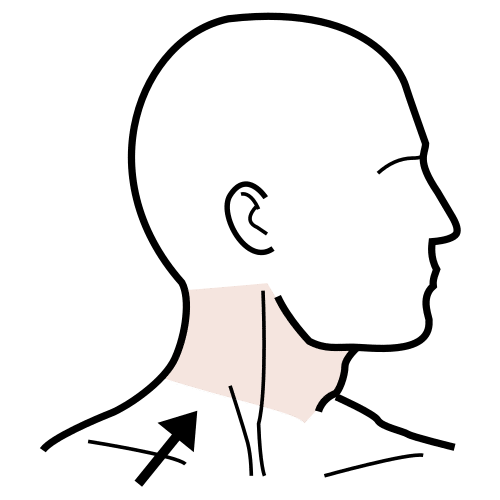 NECK
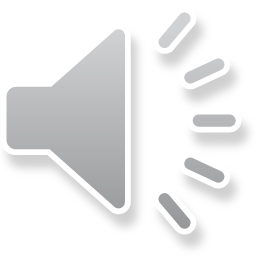 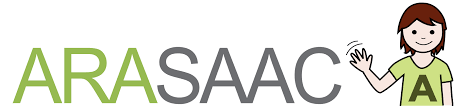 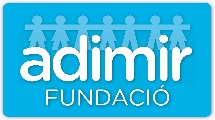 ACTIVITY
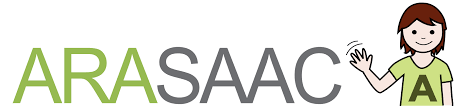 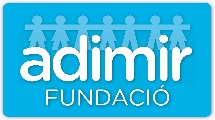 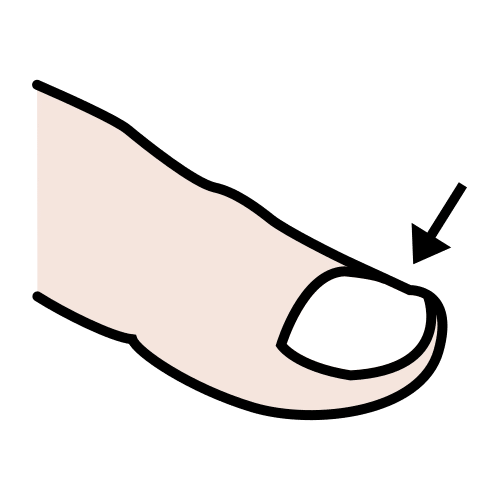 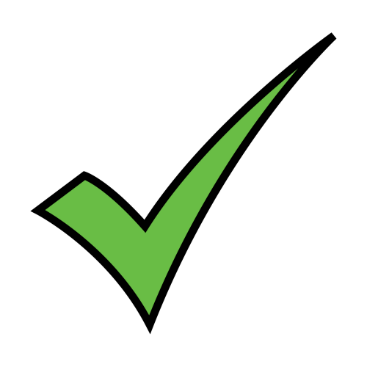 NAIL
BELLY
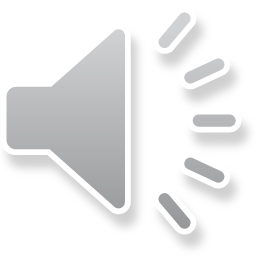 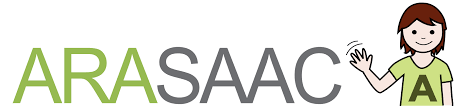 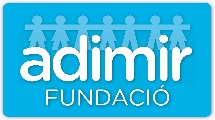 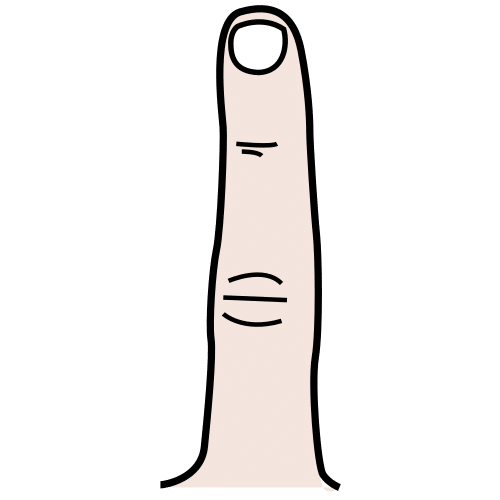 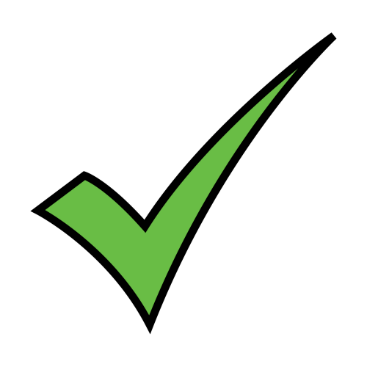 FINGER
KNEE
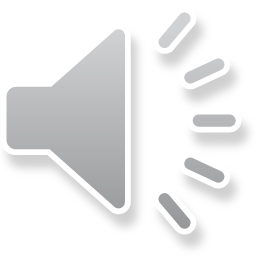 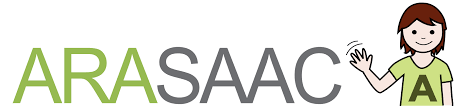 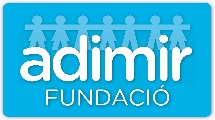 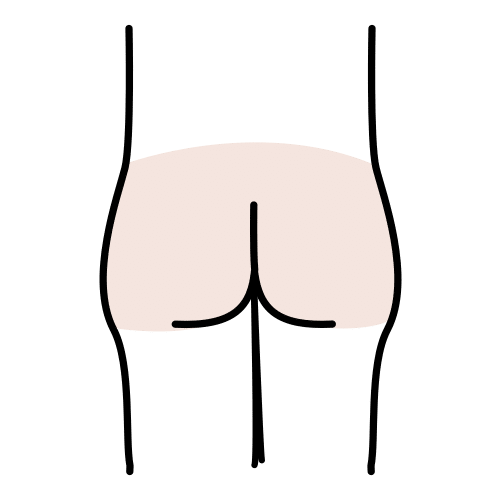 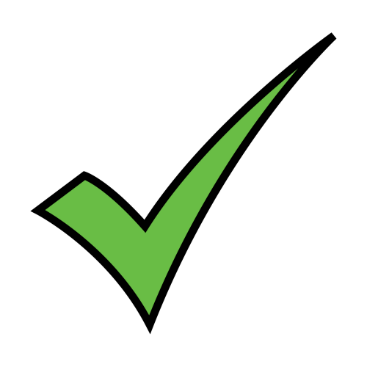 NECK
BOTTOM
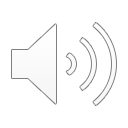 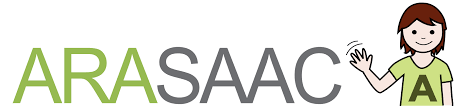 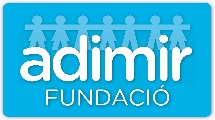 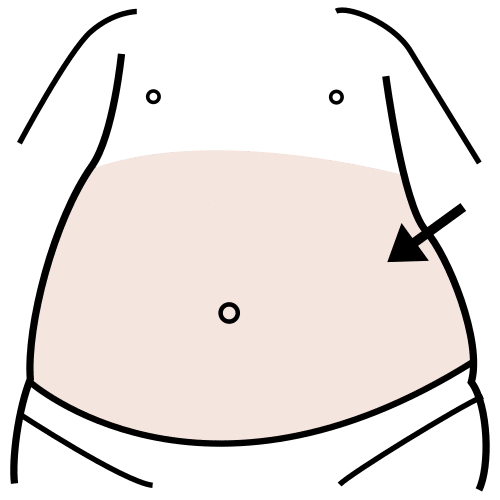 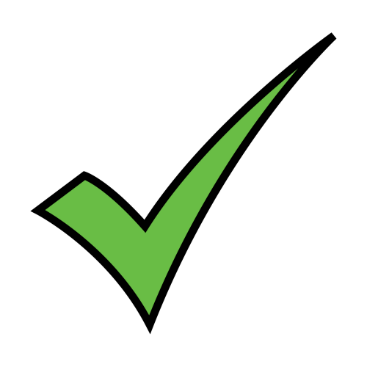 NAIL
BELLY
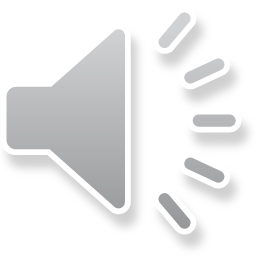 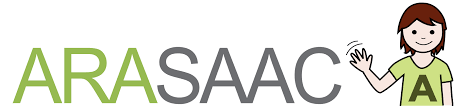 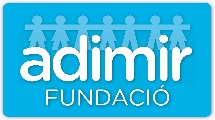 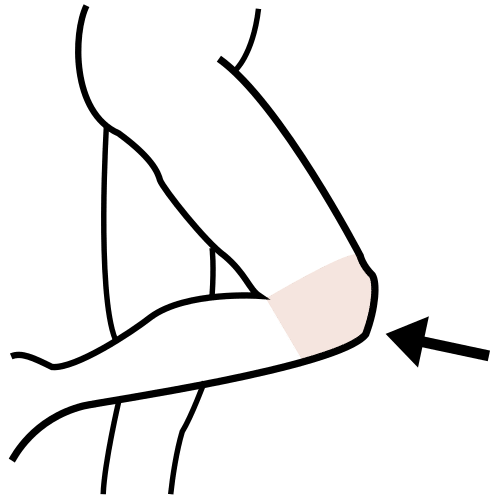 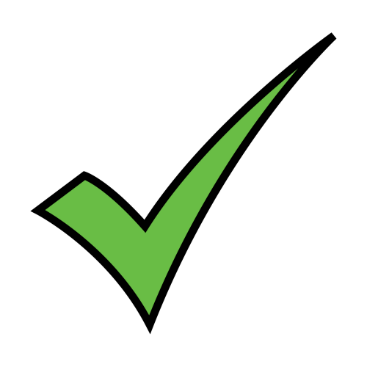 KNEE
NAIL
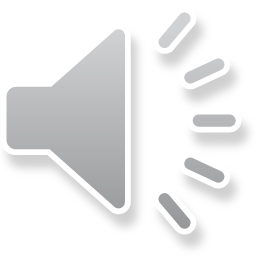 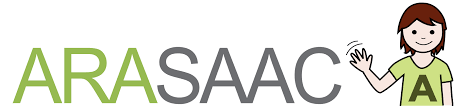 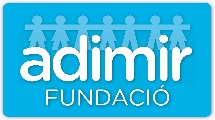 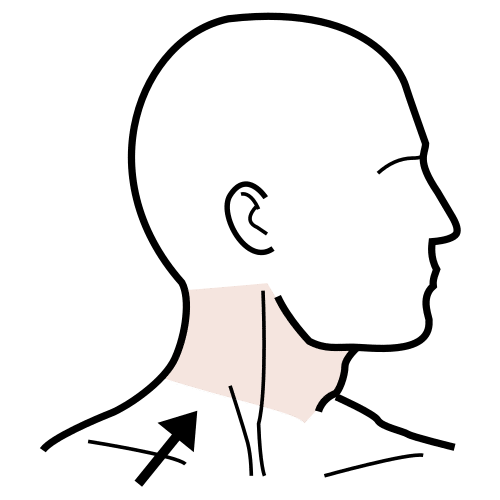 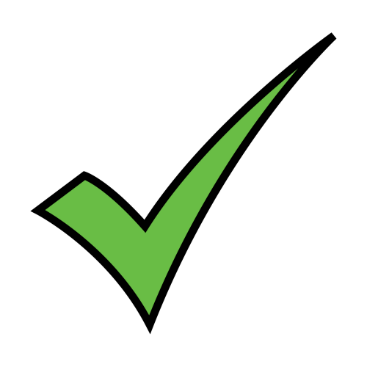 FINGER
NECK
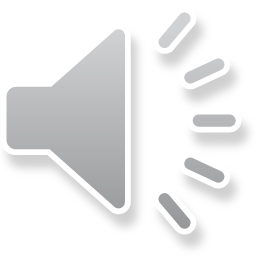 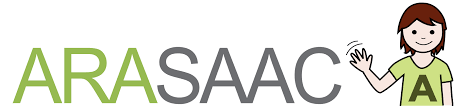 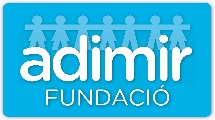 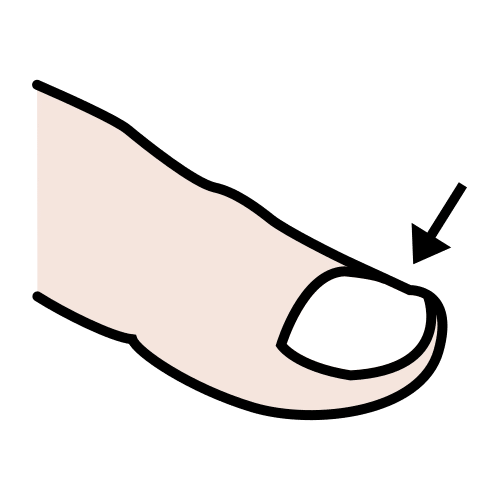 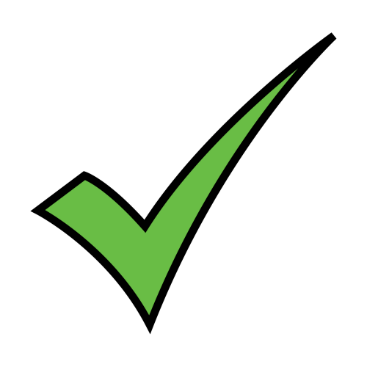 BELLY
NAIL
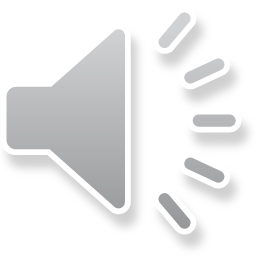 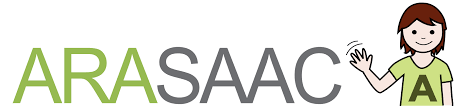 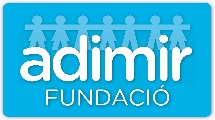 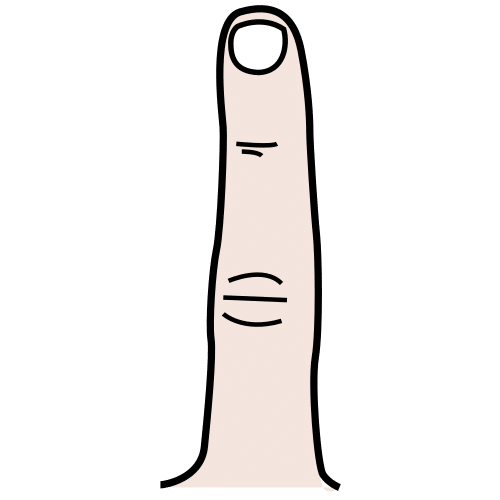 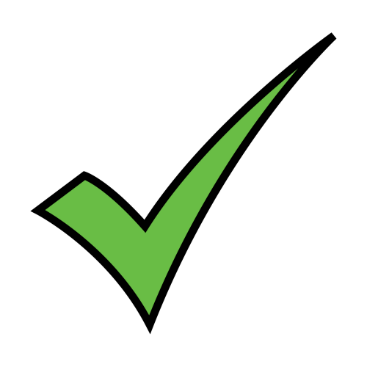 KNEE
FINGER
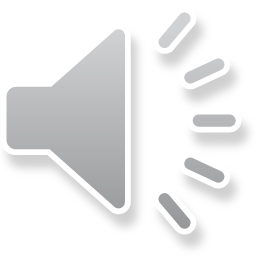 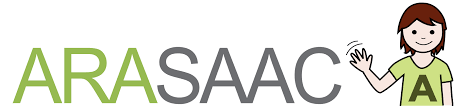 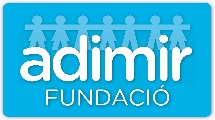 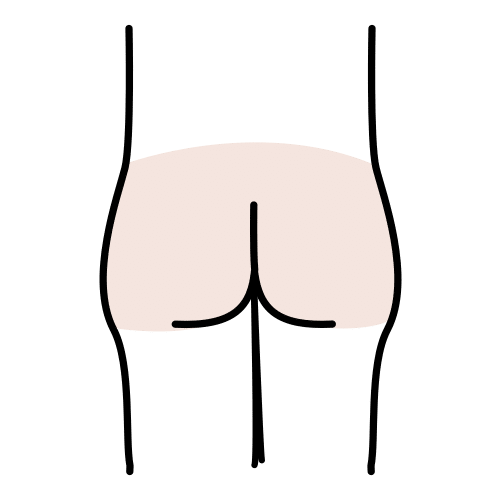 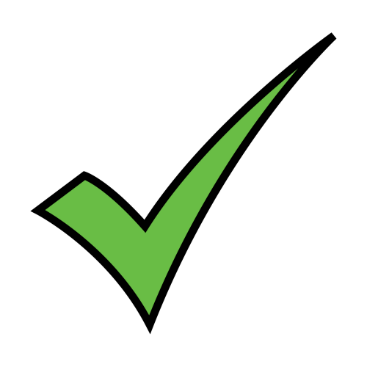 BOTTOM
NECK
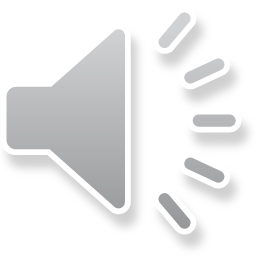 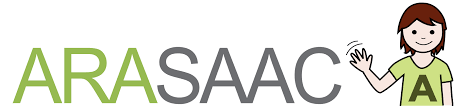 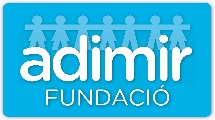 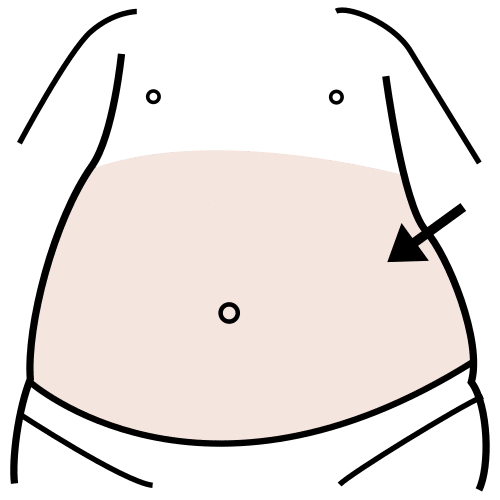 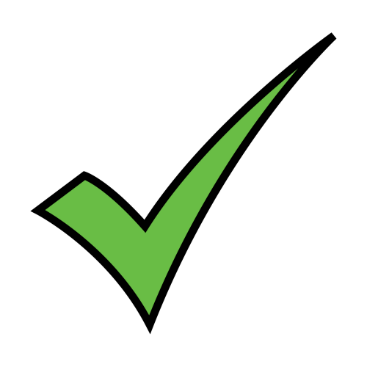 BELLY
NAIL
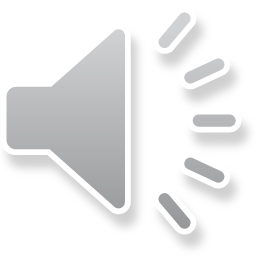 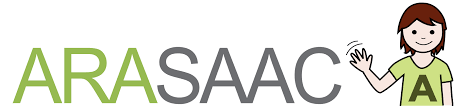 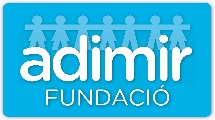 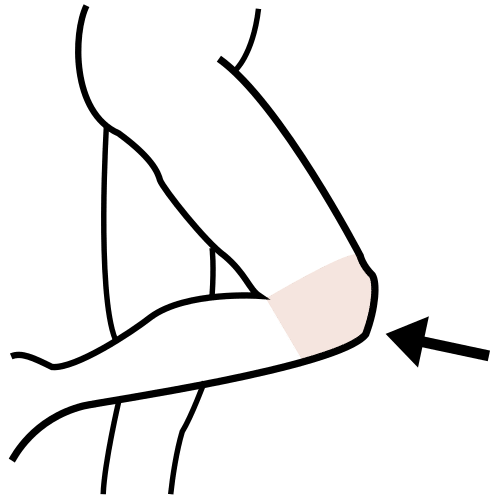 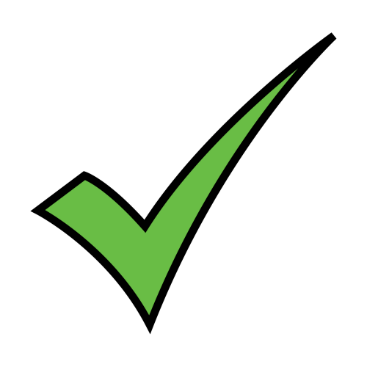 KNEE
NAIL
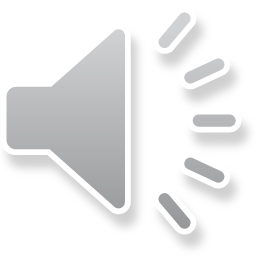 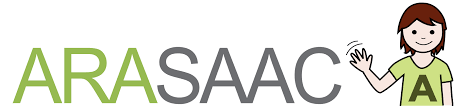 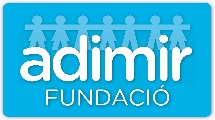 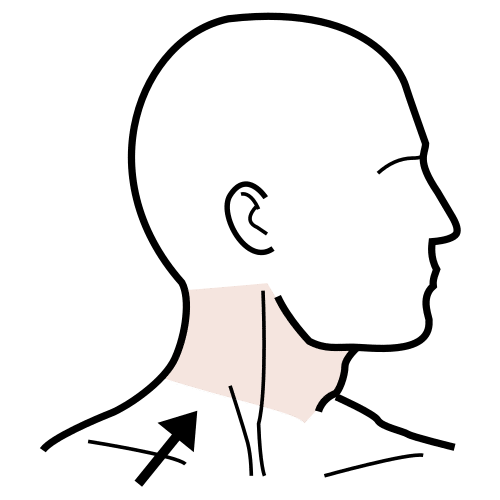 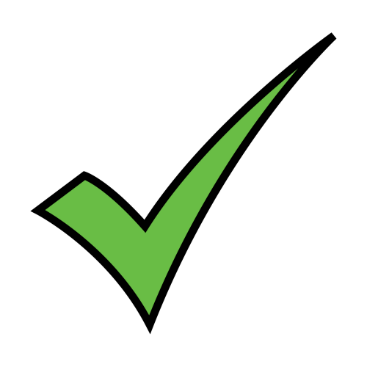 FINGER
NECK
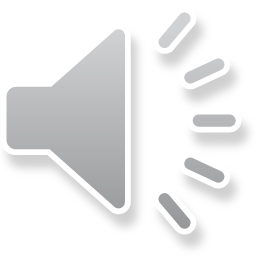 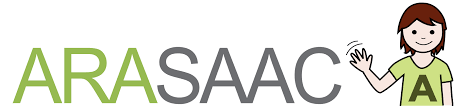